Progetti volontariato estivo  on line associazione sottovoce:volontari ieo e monzino milano
Filiera servizio sanitario ed assistenza
Pubblico privato PROFIT E NON PROFIT
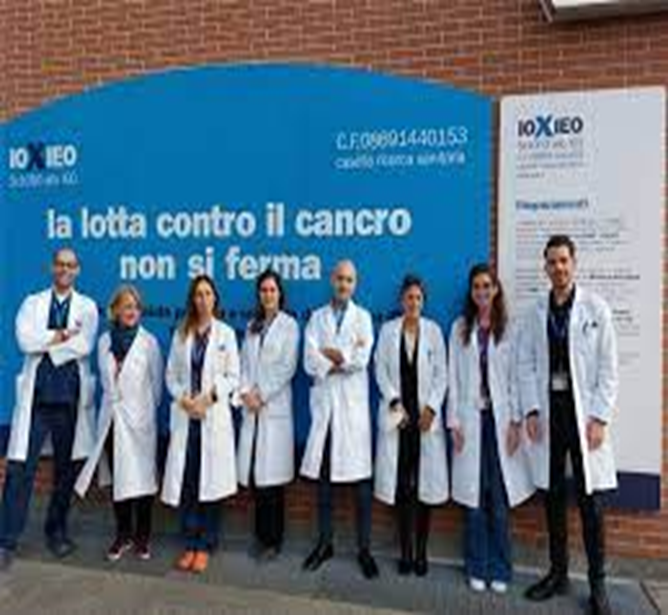 PROGETTI VOLONTARIATO X SOTTOVOCE-BOCCONI
1
Sottovoce:VOLONTARI ieo E monzino
PROGETTI VOLONTARIATO X SOTTOVOCE-BOCCONI
2
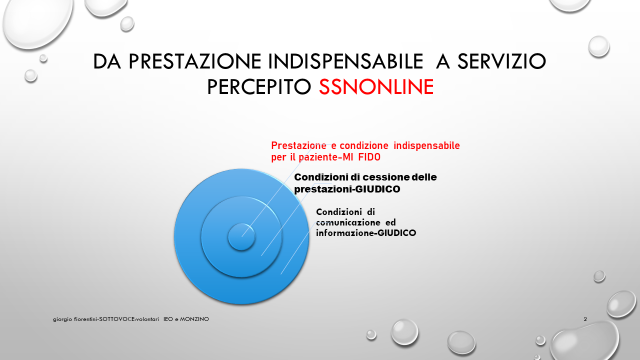 PROGETTI VOLONTARIATO X SOTTOVOCE-BOCCONI
3
2021-ORE DI VOLONTARIATO in  IEO e MONZINO 25.600 ore
PROGETTI VOLONTARIATO X SOTTOVOCE-BOCCONI
4
Progetto Sottovoce 1:Determinazione KpiS IMPATTO SOCIALE ED ECONOMICO VOLONTARIATO IN ONCOLOGIA-IEO
PROGETTI VOLONTARIATO X SOTTOVOCE-BOCCONI
5
Progetto Sottovoce 2:Determinazione KpiS IMPATTO SOCIALE ED ECONOMICO VOLONTARIATO IN cardiologia-mONZINO
PROGETTI VOLONTARIATO X SOTTOVOCE-BOCCONI
6
PROGETTO SOTTOVOCE 3:SERVIZIO DI ONCOLOGIA E CARDIOLOGIA PER I PAZIENTI CON METAVERSO,REALTà AUMENTATA ECC.
PROGETTI VOLONTARIATO X SOTTOVOCE-BOCCONI
7
CONTATTI entro fine marzo 2022- grazie
GIORGIO FIORENTINI

CELL 335 6481145
Giorgio.fiorentini@unibocconi.it
Inviare e mail
1-scrivere oggetto:progetti vol. sottovoce
2-inviare cv
3-60 parole motivazione
PROGETTI VOLONTARIATO X SOTTOVOCE-BOCCONI
8